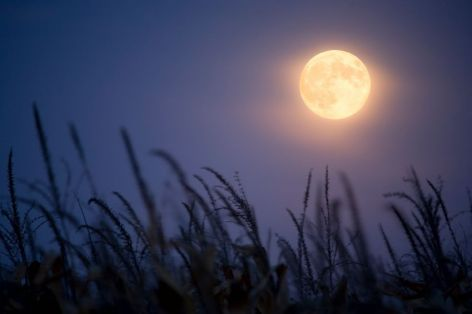 نماذجالثبات
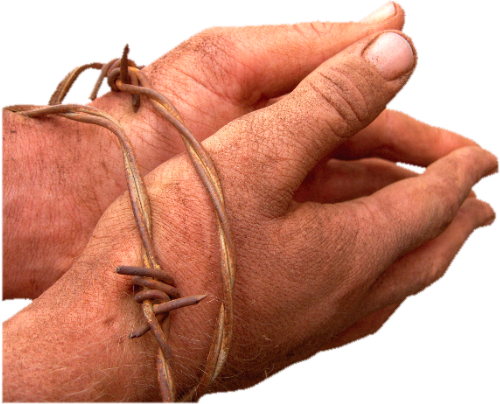 عبرانيين 11: 1-12: 3
د. ريك جريفيث • كنيسة الطرق المتقاطعة الدولية سنغافورةcicfamily.com & BibleStudyDownloads.org
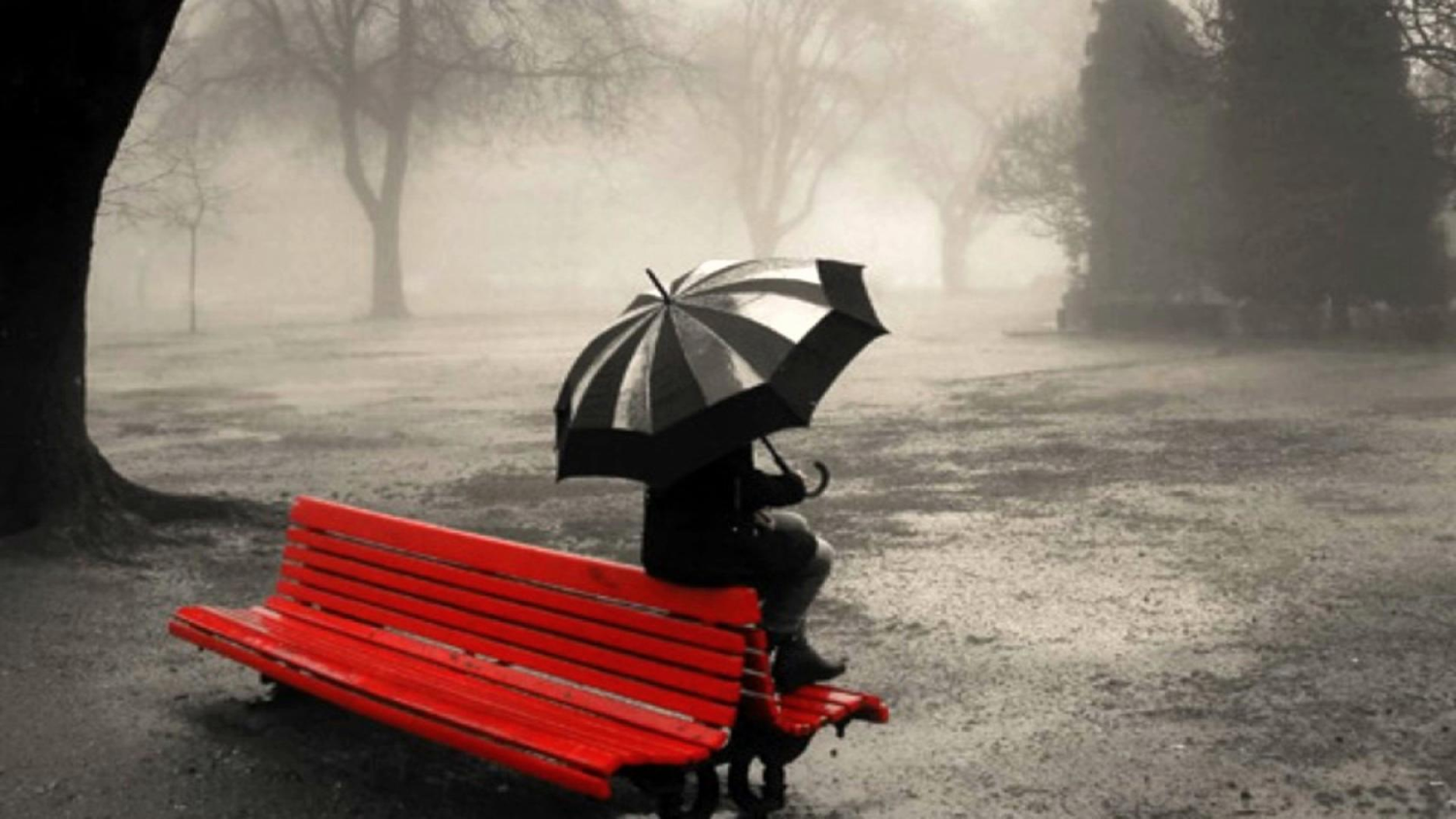 الإنتظار
[Speaker Notes: We all need to wait. None of us has seen God do all that we trust him for.]
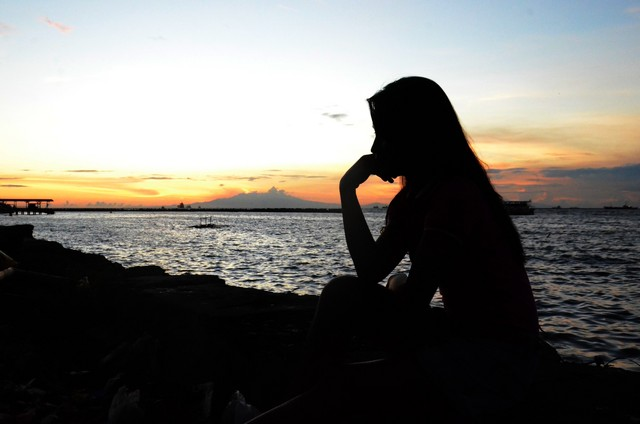 نحن ننتظر الزواج
[Speaker Notes: Some of us are waiting to get married.]
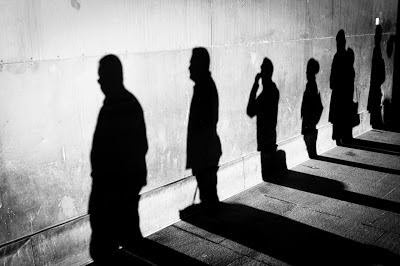 ينتظر البعض توجيهاً من الله عن المكان الذي يجب أن نعمل فيه
[Speaker Notes: Some of us are waiting for clear direction from God on where we should work]
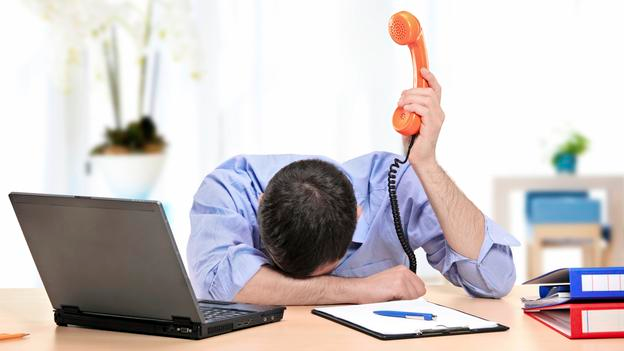 ننتظهر الله للتغلب على الصعوبات في العمل  بسبب أنني مسيحي
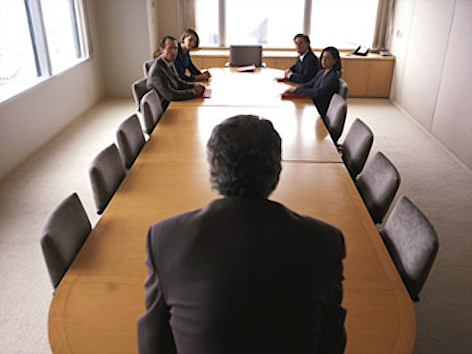 القيادةالسيئة
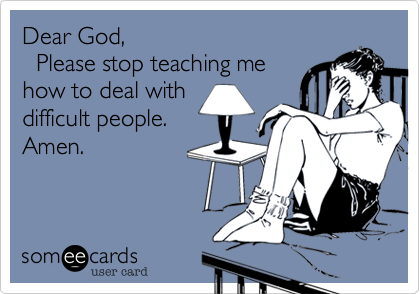 عزيزي الله
أرجو منك التوقف عن تعليمي كيف أتعامل مع الأشخاص الصعبين
آمين
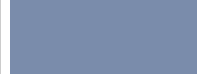 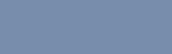 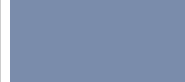 Bad Leadership
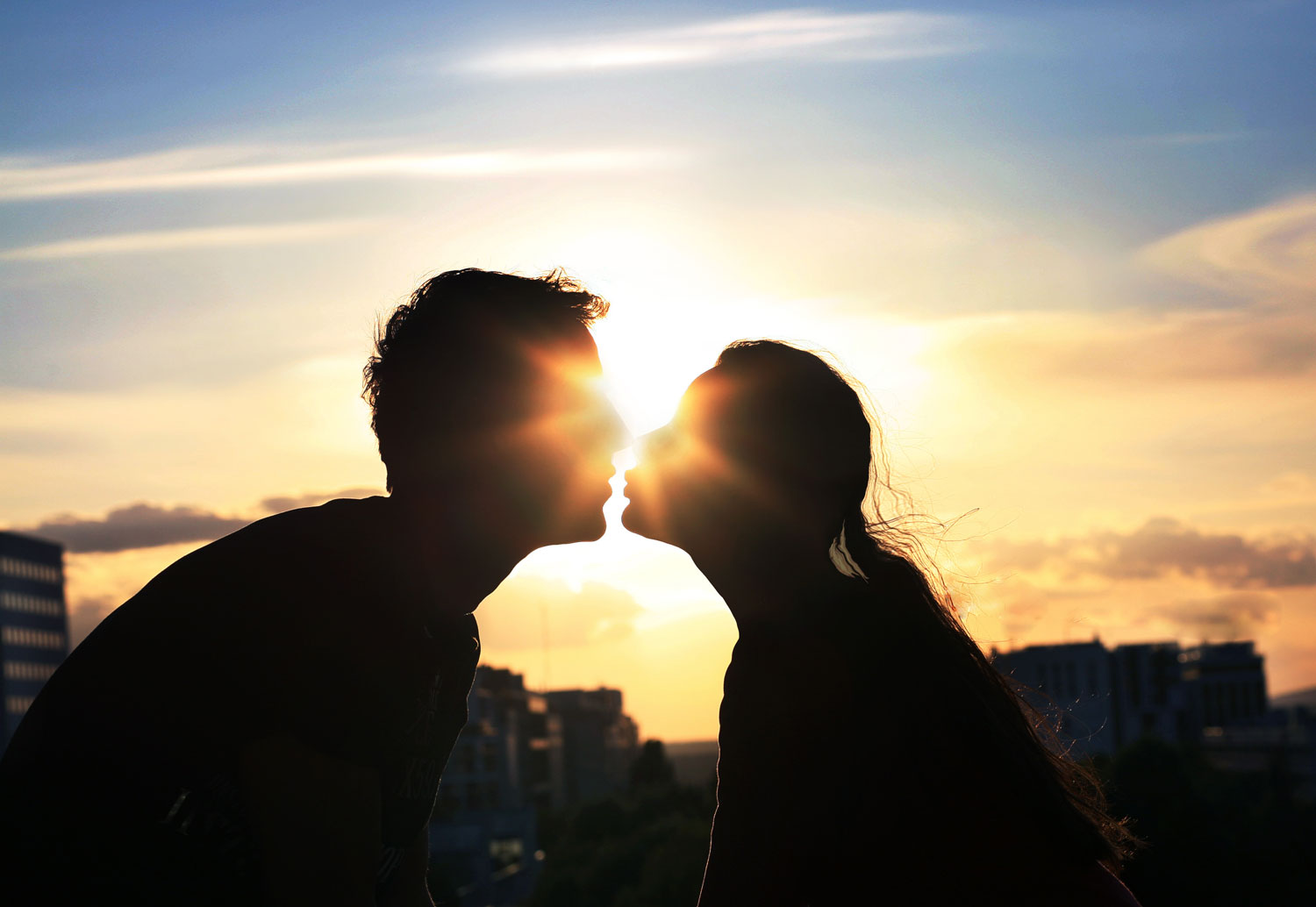 ينتظر البعض الآخر طفلاً
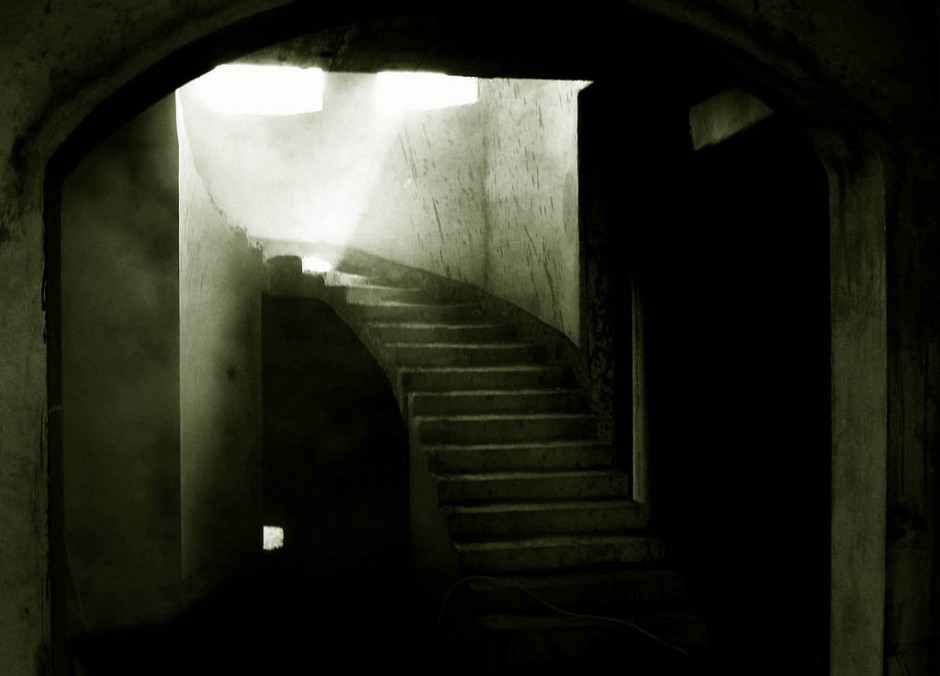 نحن ننتظر الوالدين أو الأولاد جتى يؤمنوا    بالقبر الفارغ
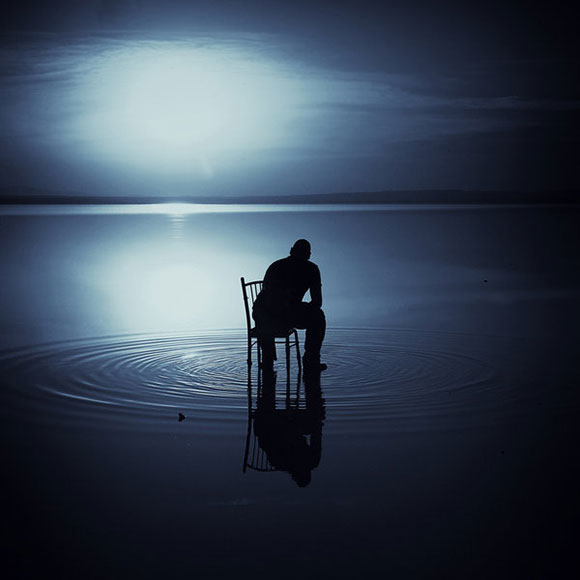 لا زلنا ننتظر
[Speaker Notes: Others are waiting on God for something else that is really important.]
ماذا تنتظر؟
(أخبر الشخص الجالس بجانبك عن الشيء الذي تنتظره)
[Speaker Notes: Waiting isn't bad.  Waiting is good.
For one, it teaches us patience.  But…]
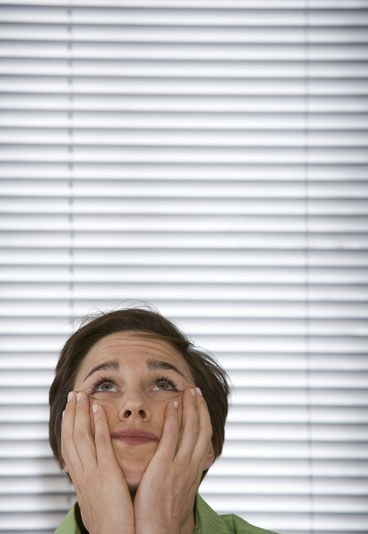 كيف يمكنك       أن تنتظر  بالإيمان؟
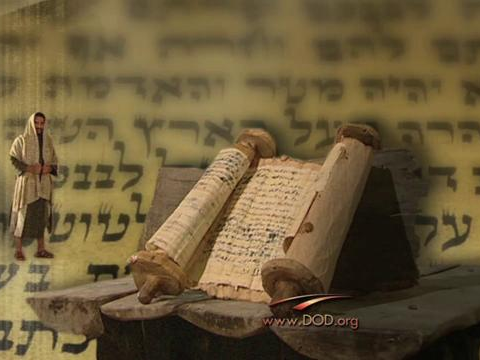 خلفية الرسالة إلى العبرانيين
[Speaker Notes: The suffering Hebrew readers were tempted to give up their faith by returning to Judaism.
They had waited for relatives to trust Christ—yet most still hadn't believed.
In fact, things got worse and they suffered for their faith.]
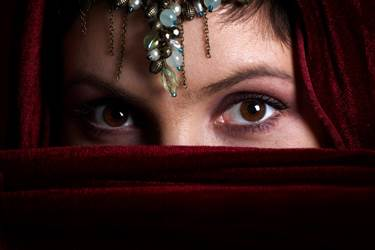 الإنتظار بالإيمانعبرانيين 11: 1-12: 3
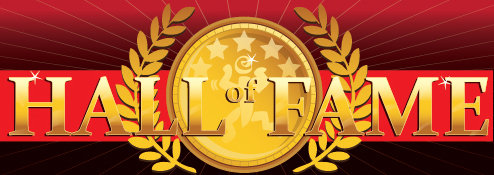 قاعة الشهرة
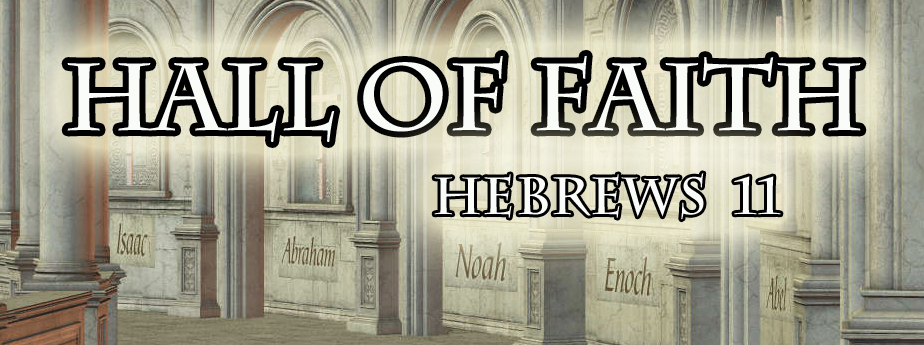 العبرانيين 11
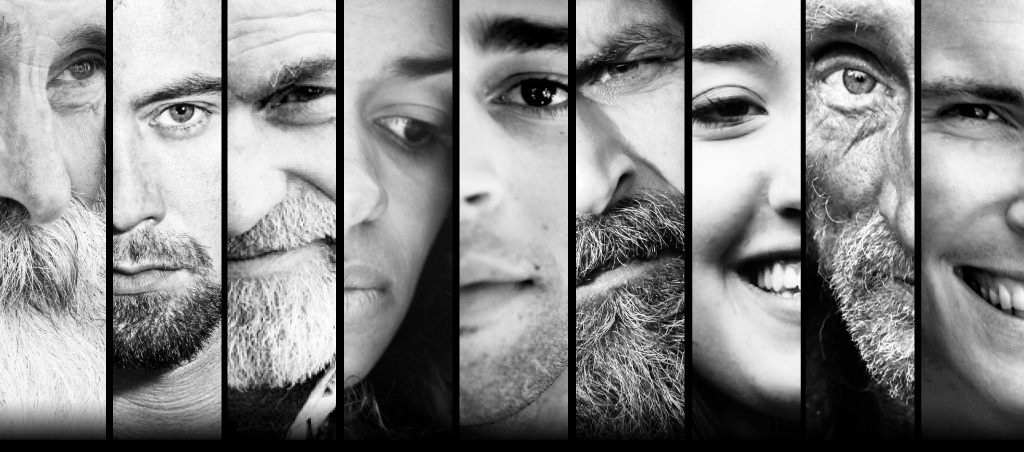 المثال
النهائي
أبطال
العهد
القديم
مبدأ
رئيسي
[Speaker Notes: Our text today has three movements that show three ways to wait in faith: the key principle (11:1-3) followed by heroes (11:4-40) followed by our ultimate example (12:1-3).

How can you wait in faith?  We first will see our key principle of waiting in faith…]
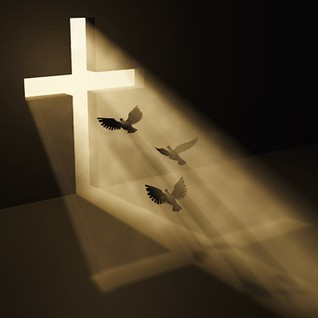 1. يرى الإيمان الرجاء غير المنظور(11: 1-3)
[Speaker Notes: Trust obeys with confidence in God's future blessings.]
وأما الإيمان فهو الثقة بما يرجى والإيقان بأمور لا ترى.
(عب 11: 1)
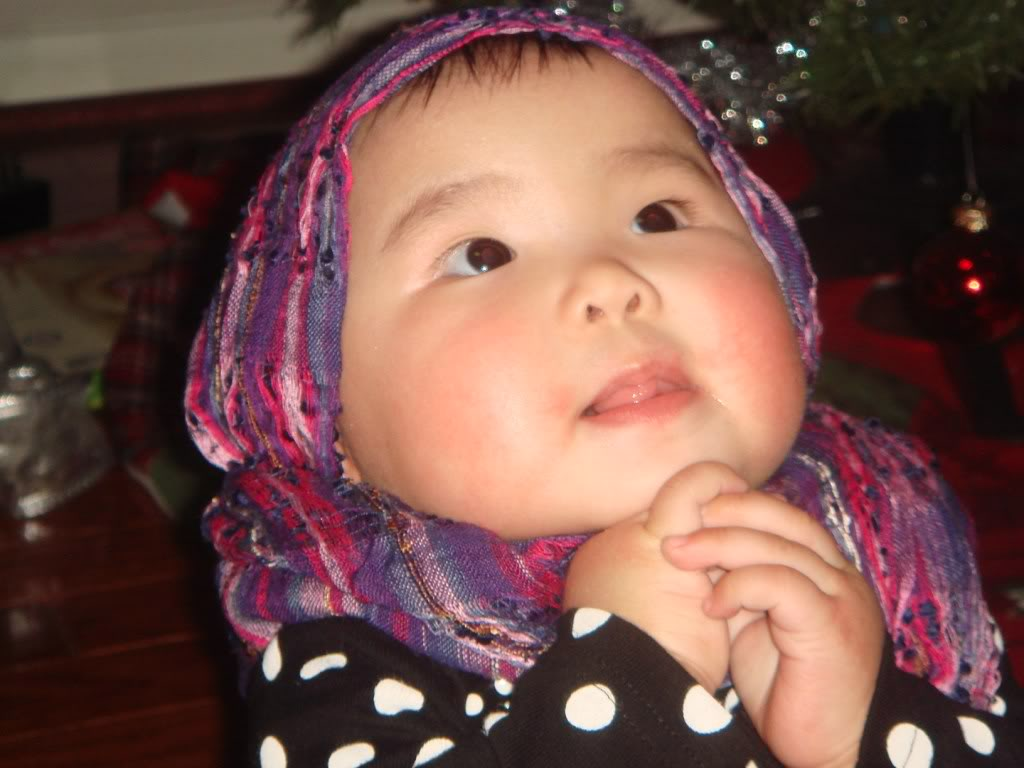 بالإيمان ... (عبرانيين 11)
[Speaker Notes: Definition: Faith sees the unseen (11:1).]
فإنه في هذا شهد للقدماء.
(عب 11: 2)
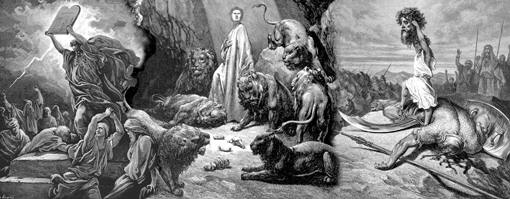 بالإيمان ... (عبرانيين 11)
بالإيمان نفهم أن العالمين أتقنت بكلمة الله، حتى لم يتكون ما يرى  مما هو ظاهر (عب 11: 3)
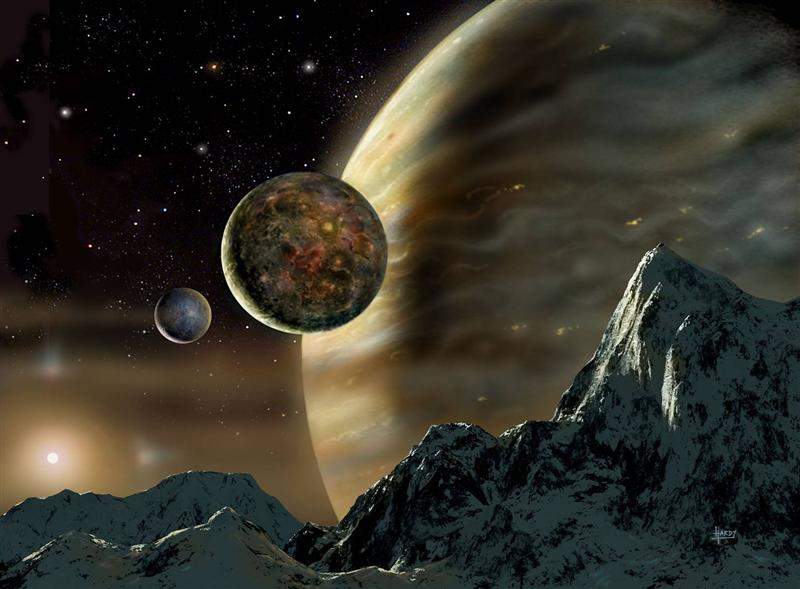 بالإيمان ... (عبرانيين 11)
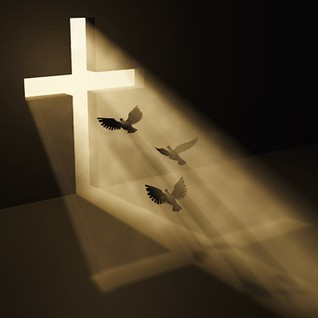 1. يرى الإيمان الرجاء غير المنظور(11: 1-3)
[Speaker Notes: How can you wait in faith?  Faith sees an unseen hope.  Now the theoretical principle gets practical with many examples.  IN the rest of the chapter we are exhorted to…]
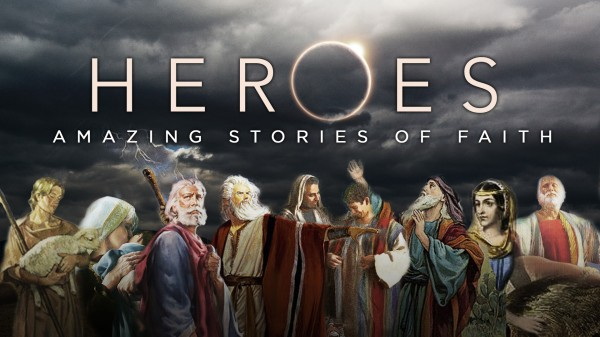 2. تمثل بقديسي العهد القديم الذين ثابروا (11: 4-40)
[Speaker Notes: Mimic OT heroes who endured despite not seeing God fulfill his promises.]
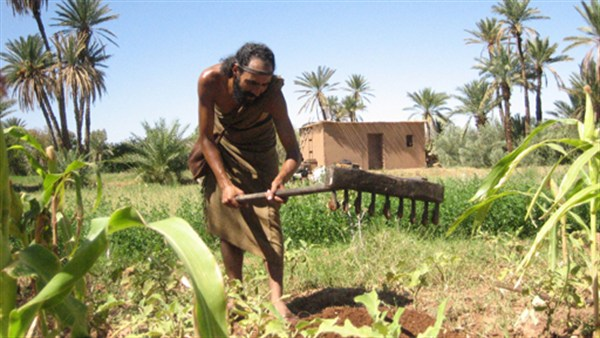 لقد تصرف شعب ما قبل الآباء بيقين على رجاء غير منظور (4:11-7).
بالإيمان قدم هابيل لله ذبيحة أفضل من قايين، فبه شهد له أنه بار، إذ شهد الله لقرابينه. وبه، وإن مات، يتكلم بعد (عب 11: 4)
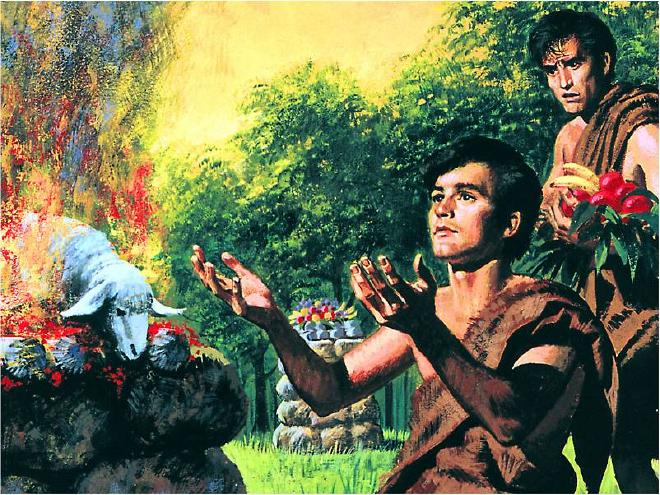 بالإيمان ... (عبرانيين 11)
بالإيمان نقل أخنوخ لكي لا يرى الموت، ولم يوجد لأن الله نقله. إذ قبل نقله شهد له بأنه قد أرضى الله.
(عب 11: 5)
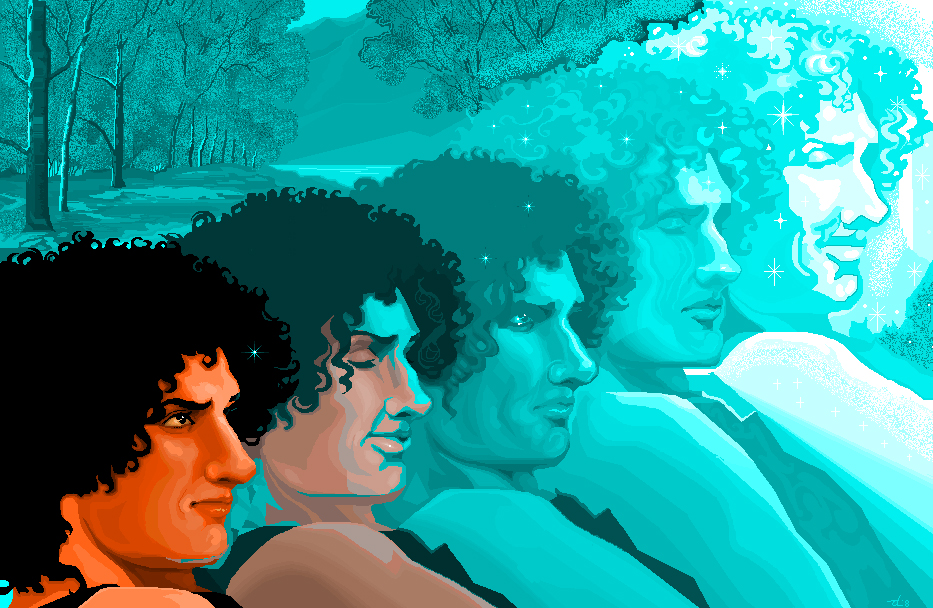 بالإيمان ... (عبرانيين 11)
Hebrews 11:6
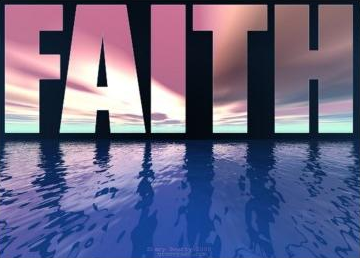 ولكن بدون إيمان لا يمكن إرضاؤه، لأنه يجب أن الذي يأتي إلى الله يؤمن بأنه موجود، وأنه يجازي الذين يطلبونه.
(عب 11: 6)
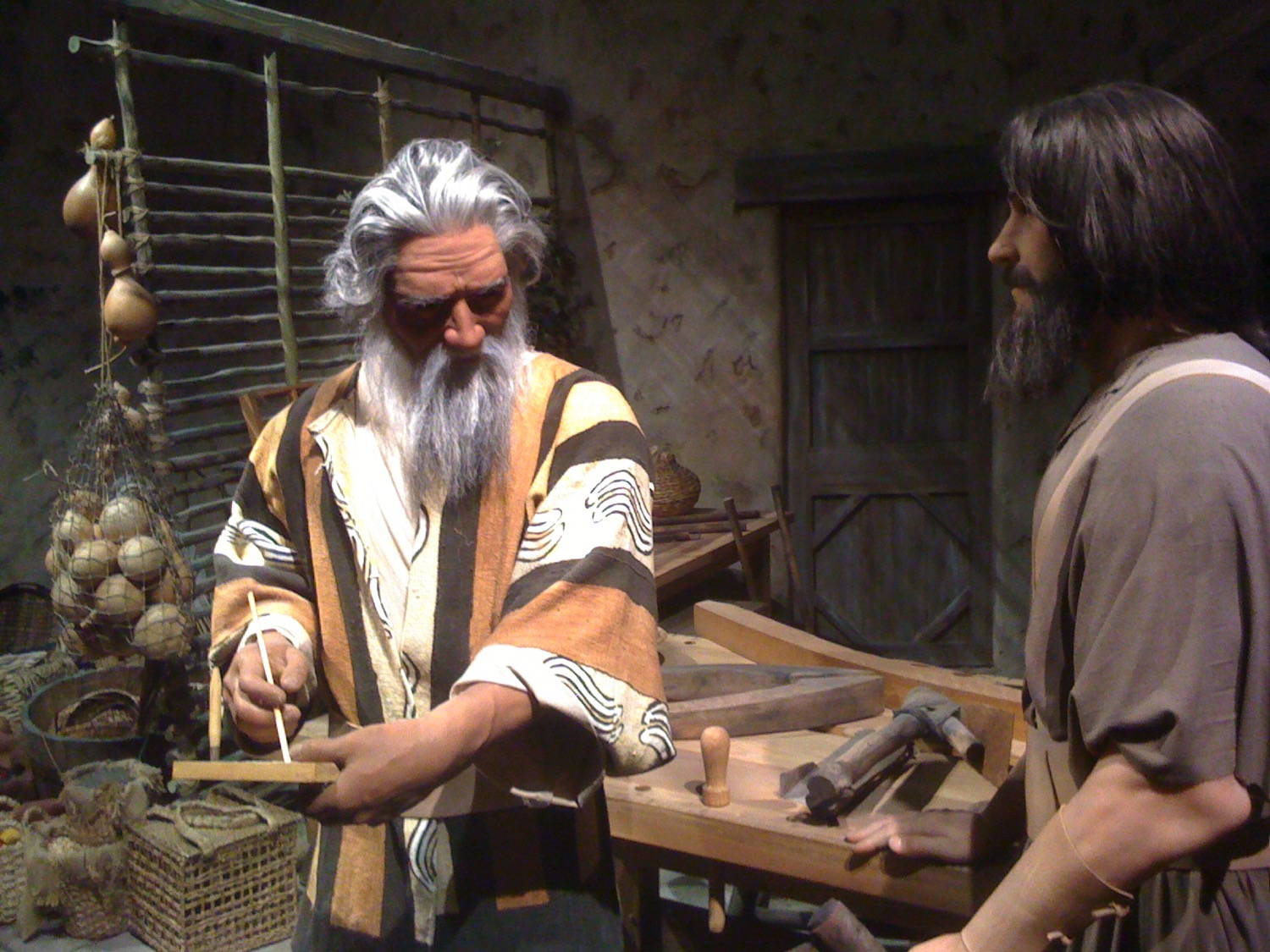 بالإيمان نوح لما أوحي إليه عن أمور لم تر بعد خاف، فبنى فلكاً لخلاص بيته، فبه دان العالم، وصار وارثاً للبر الذي حسب الإيمان.
(عب 11: 7)
بالإيمان ... (عبرانيين 11)
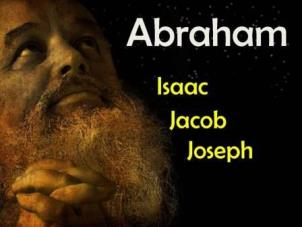 إبراهيم
إسحق
يعقوب
يوسف
لقد تصرف الآباء بيقين على رجاء غير منظور     (11: 8-22).
[Speaker Notes: Abraham blessed his family with unfulfilled but sure hope (11:8-19).]
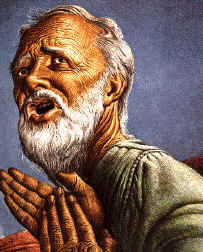 بالإيمان إبراهيم لما دعي أطاع أن يخرج إلى المكان الذي كان عتيداً أن يأخذه ميراثاً، فخرج وهو لا يعلم إلى أين يأتي.
(عب 11: 8)
بالإيمان ... (عبرانيين 11)
بالإيمان تغرب في أرض الموعد كأنها غريبة، ساكناً في خيام مع إسحاق ويعقوب الوارثين معه لهذا الموعد عينه.(عب 11: 9)
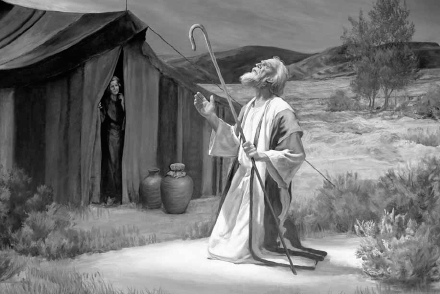 بالإيمان ... (عبرانيين 11)
لأنه كان ينتظر المدينة التي لها الأساسات، التي صانعها وبارئها الله.
(عب 11: 10)
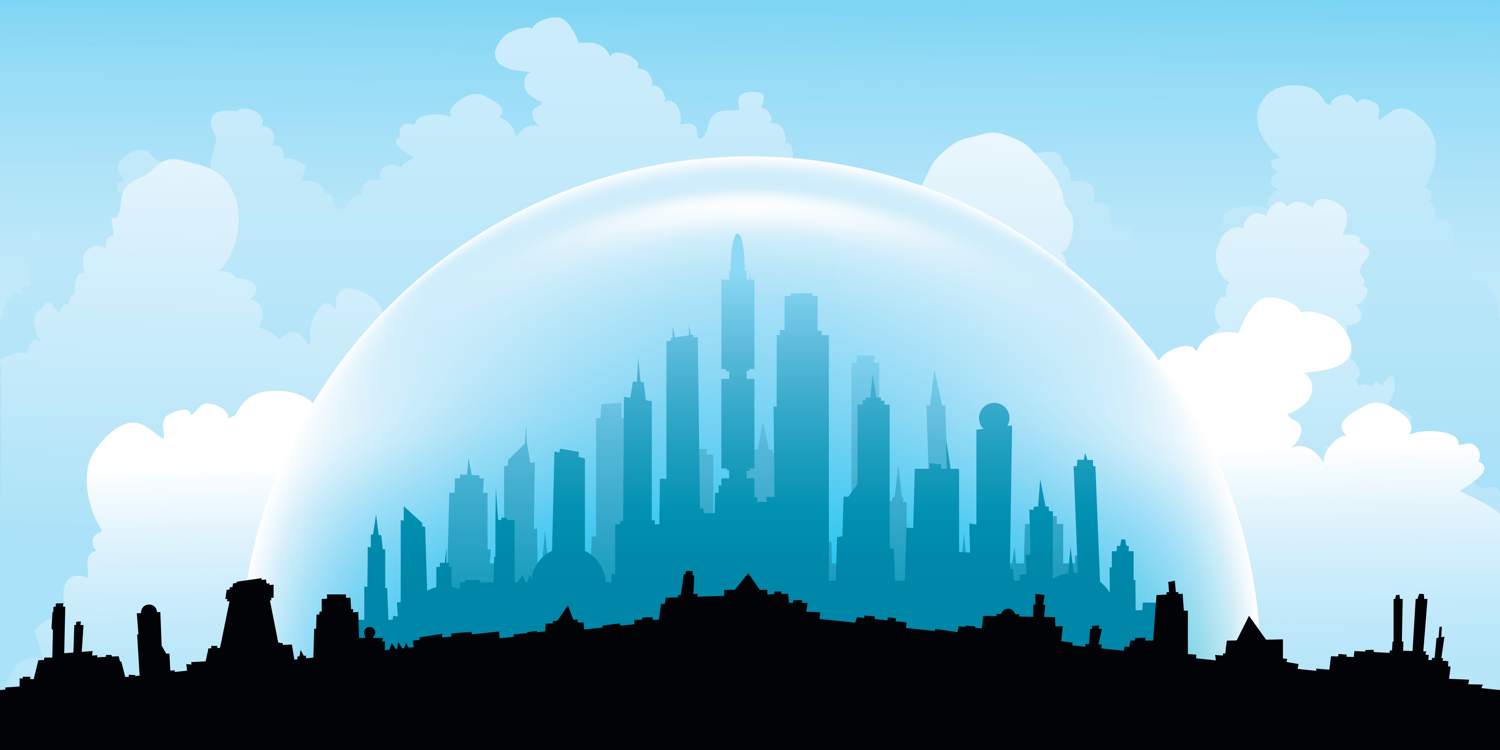 بالإيمان ... (عبرانيين 11)
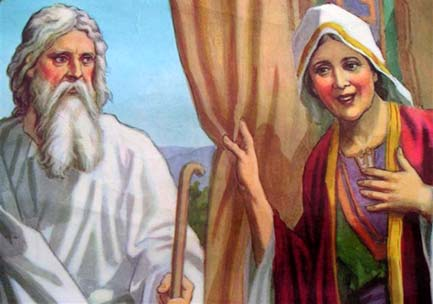 بالإيمان سارة نفسها أيضاً أخذت قدرة على إنشاء نسل، وبعد وقت السن ولدت، إذ حسبت الذي وعد صادقاً.
(عب 11: 11)
بالإيمان ... (عبرانيين 11)
لذلك ولد أيضاً من واحد، وذلك من ممات، مثل نجوم السماء في الكثرة، وكالرمل الذي على شاطئ البحر الذي لا يعد.(عب 11: 12)
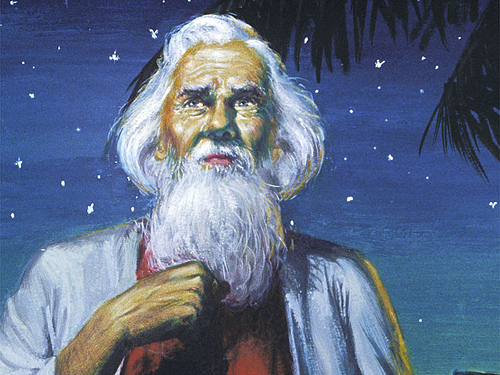 بالإيمان ... (عبرانيين 11)
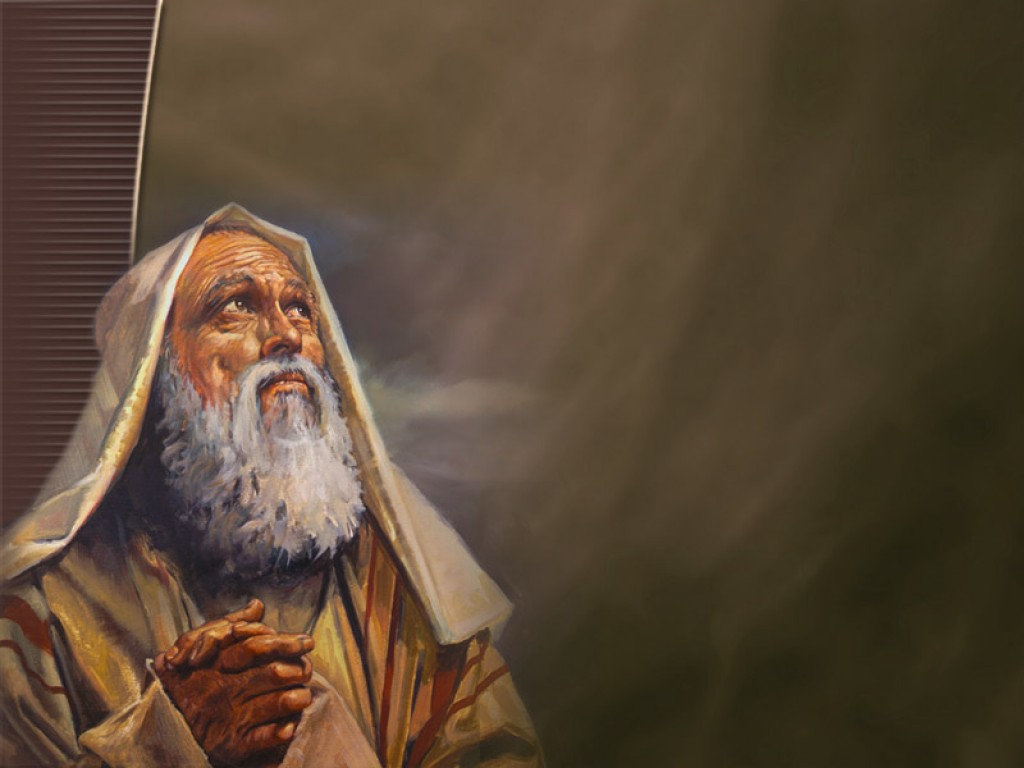 في الإيمان مات هؤلاء أجمعون، وهم لم ينالوا المواعيد، بل من بعيد نظروها وصدقوها وحيوها، وأقروا بأنهم غرباء ونزلاء على الأرض. فإن الذين يقولون مثل هذا يظهرون أنهم يطلبون وطناً.(11: 13-14)
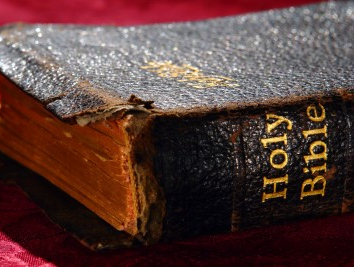 فلو ذكروا ذلك الذي خرجوا منه، لكان لهم فرصة للرجوع. ولكن الآن يبتغون وطناً أفضل، أي سماوياً، لذلك لا يستحي بهم الله أن يدعى إلههم، لأنه أعد لهم مدينة.(11: 15-16)
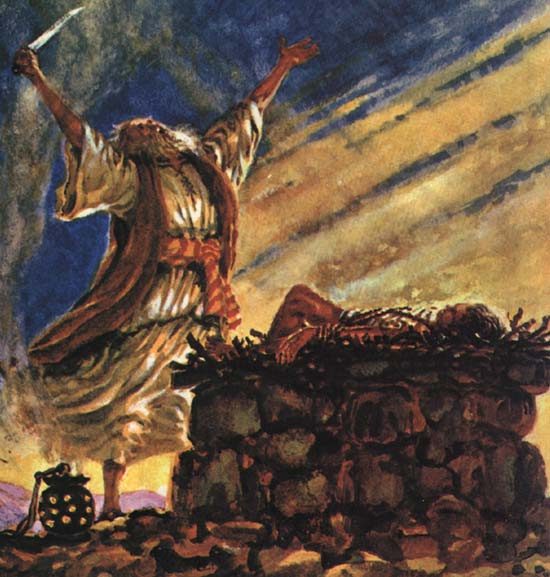 بالإيمان قدم إبراهيم إسحاق وهو مجرب. قدم الذي قبل المواعيد وحيده، الذي قيل له: إنه بإسحاق يدعى لك نسل.(عب 11: 17-18)
بالإيمان ... (عبرانيين 11)
إذ حسب أن الله قادر على الإقامة من الأموات أيضا، الذين منهم أخذه أيضا في مثال.(عب 11: 19)
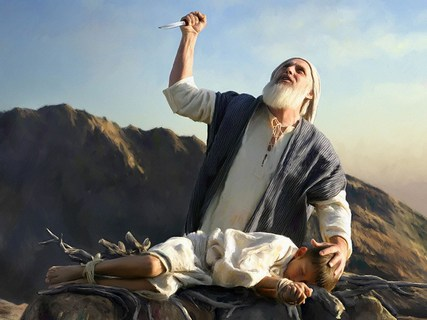 بالإيمان ... (عبرانيين 11)
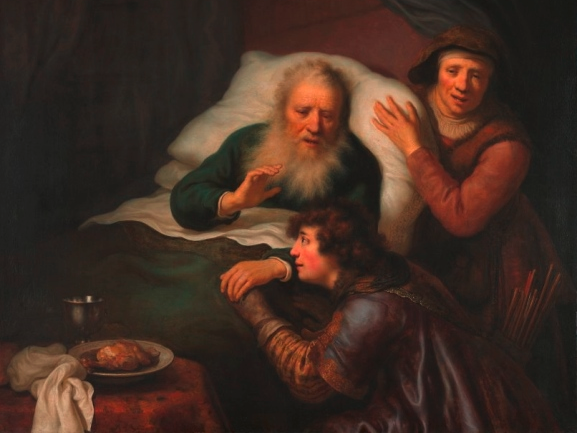 بالإيمان إسحاق بارك يعقوب وعيسو من جهة أمور عتيدة.(11: 20)
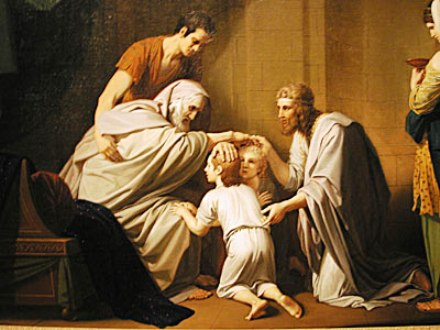 بالإيمان يعقوب عند موته بارك كل واحد من ابني يوسف، وسجد على رأس عصاه.(11: 21)
بالإيمان يوسف عند موته ذكر خروج بني إسرائيل وأوصى من جهة عظامه.(11: 22)
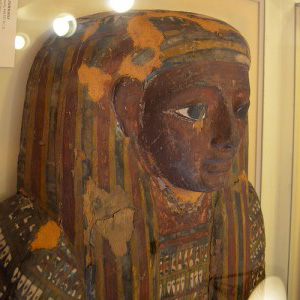 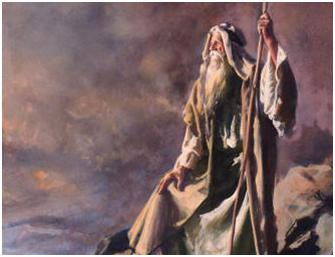 تصرف موسى وجيل الإمتلاك بيقين على رجاء غير منظور (11: 23-31).
بالإيمان موسى بعدما ولد أخفاه أبواه ثلاثة أشهر، لأنهما رأيا الصبي جميلاً، ولم يخشيا أمر الملك.(11: 23)
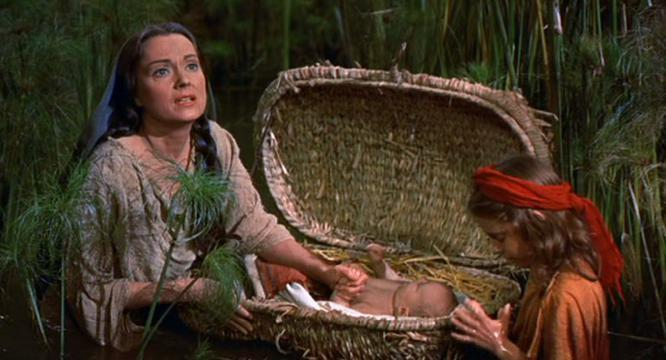 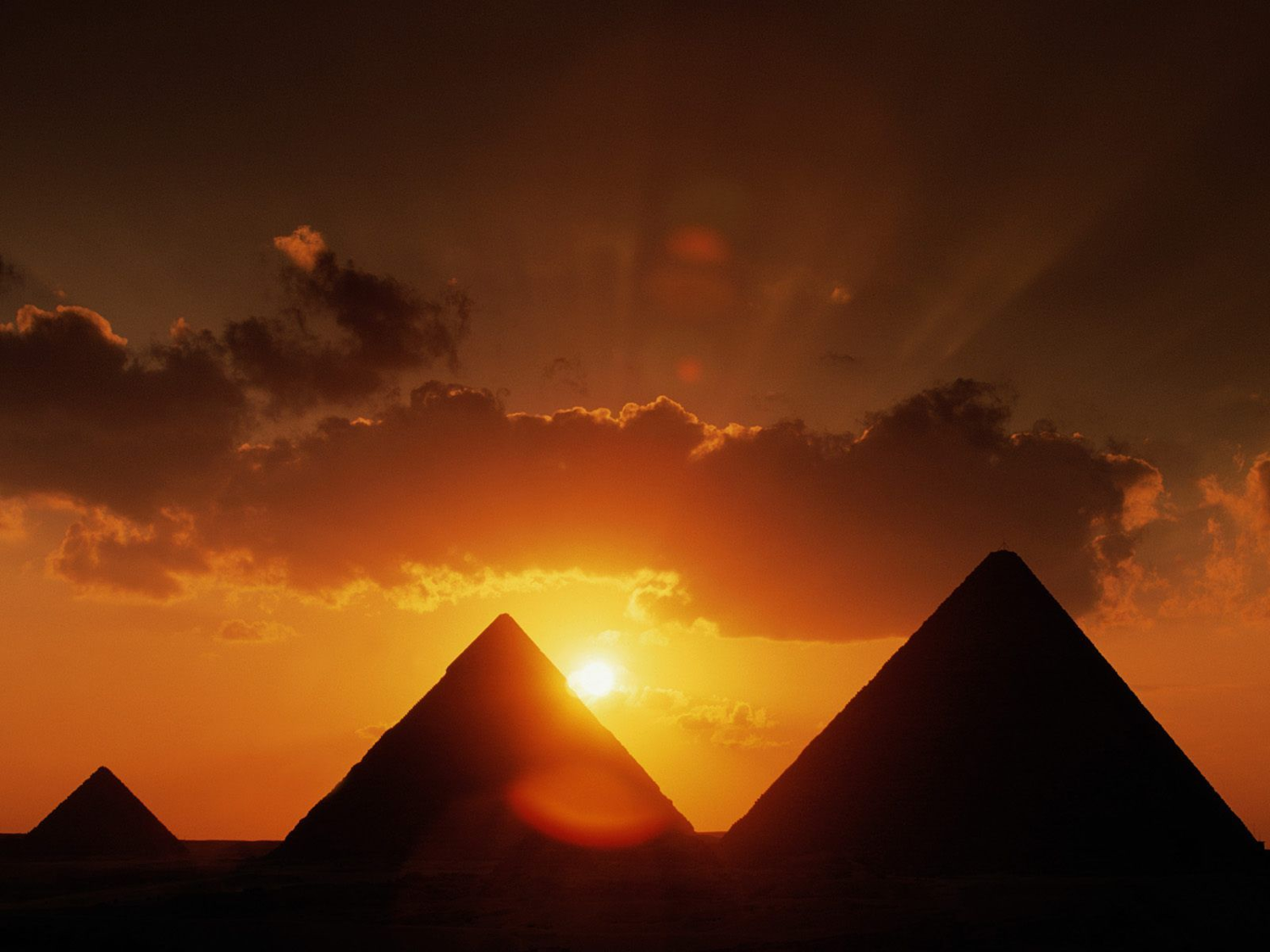 بالإيمان موسى لما كبر أبى أن يدعى ابن ابنة فرعون، مفضلاً بالأحرى أن يذل مع شعب الله على أن يكون له تمتع وقتي بالخطية،حاسباً عار المسيح غنى أعظم من خزائن مصر، لأنه كان ينظر إلى المجازاة (11: 24-26)
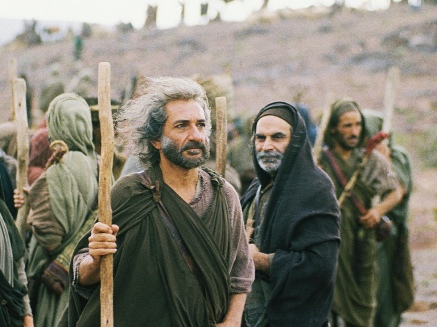 بالإيمان ترك مصر غير خائف من غضب الملك، لأنه تشدد، كأنه يرى من لا يرى (11: 27)
[Speaker Notes: Moses (1995): In this biblical dramatic mini-series Ben Kingsley takes the role of Moses, who freed his enslaved people from Egypt (with a little help from god). http://blog.jinni.com/2013/10/live-free-or-die-trying/]
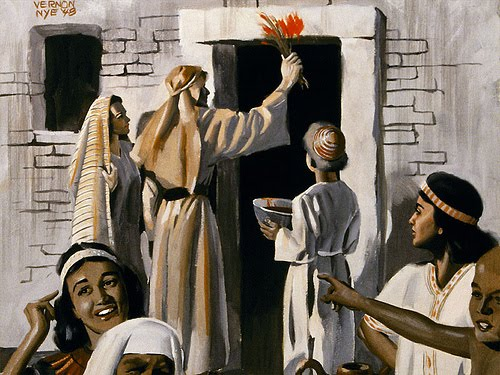 بالإيمان صنع الفصح ورش الدم لئلا يمسهم الذي أهلك الأبكار.(11: 28)
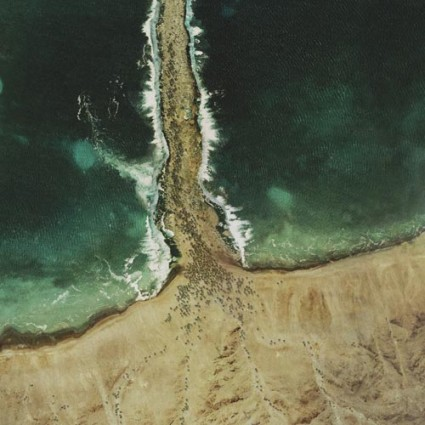 بالإيمان اجتازوا في البحر الأحمر كما في اليابسة، الأمر الذي لما شرع فيه المصريون غرقوا.(11: 29)
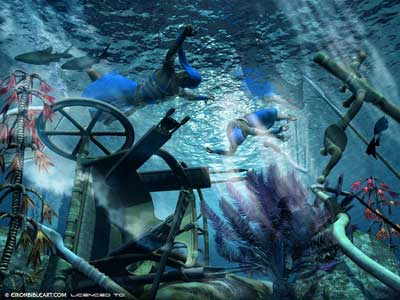 بالإيمان سقطت أسوار أريحا بعدما طيف حولها سبعة أيام.(11: 30)
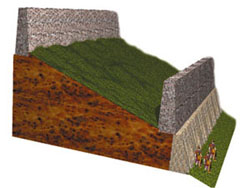 سور الطوب الثاني
عرض 2 م،
ارتفاع 5-6 م
15 م
ارتفاع 3-4 م
تل السلطان - رسم تخطيطي للمقطع العرضي لنظام التحصين في أريحا بناءً على خندق كينيون الغربي.
بالإيمان راحاب الزانية لم تهلك مع العصاة، إذ قبلت الجاسوسين بسلام.(11: 31)
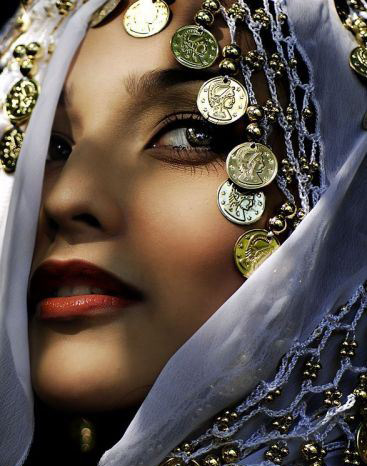 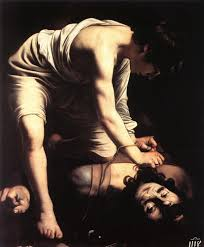 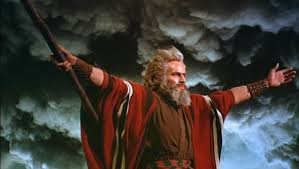 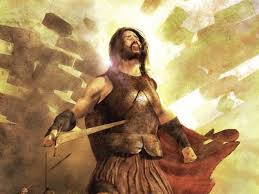 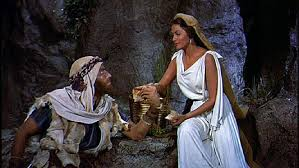 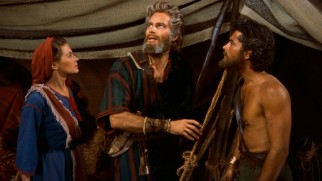 لقد تصرف الناس في أجيال عديدة بيقين على رجاء غير منظور (11: 32-38).
وماذا أقول أيضاً؟ لأنه يعوزني الوقت إن أخبرت عن جدعون، وباراق، وشمشون، ويفتاح، وداود، وصموئيل، والأنبياء.(11: 32)
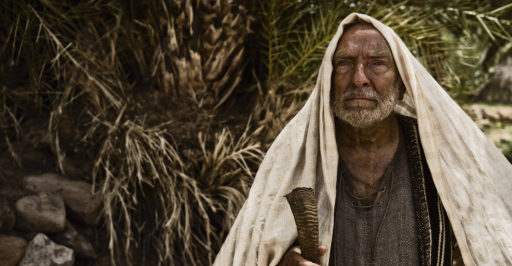 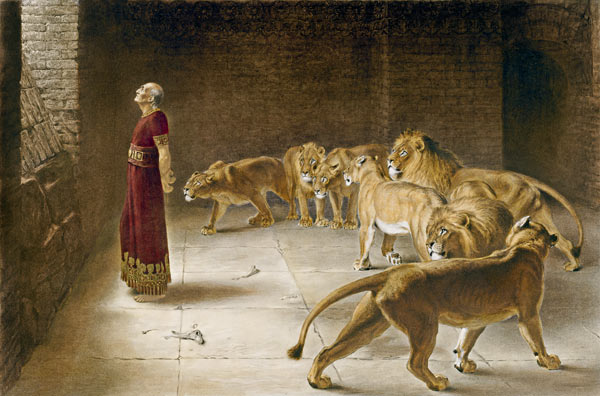 الذين بالإيمان: قهروا ممالك، صنعوا برا، نالوا مواعيد، سدوا أفواه أسود(11: 33)
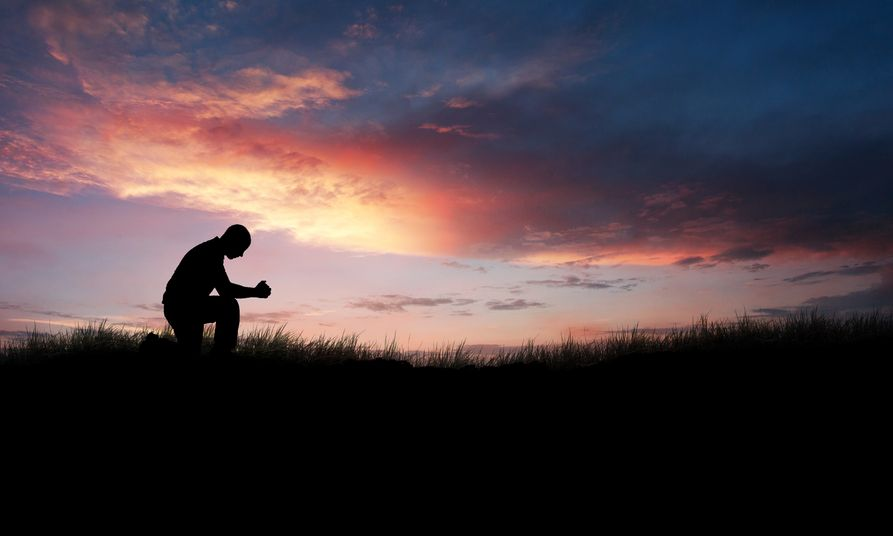 أطفأوا قوة النار، نجوا من حد السيف، تقووا من ضعف، صاروا أشداء في الحرب، هزموا جيوش غرباء(11: 34)
أخذت نساء أمواتهن بقيامة، وآخرون عذبوا ولم يقبلوا النجاة لكي ينالوا قيامة أفضل.(11: 35)
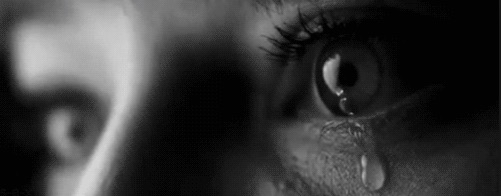 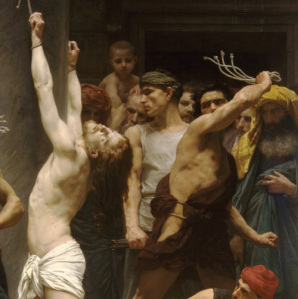 وآخرون تجربوا في هزء وجلد، ثم في قيود أيضاً وحبس.(11: 36)
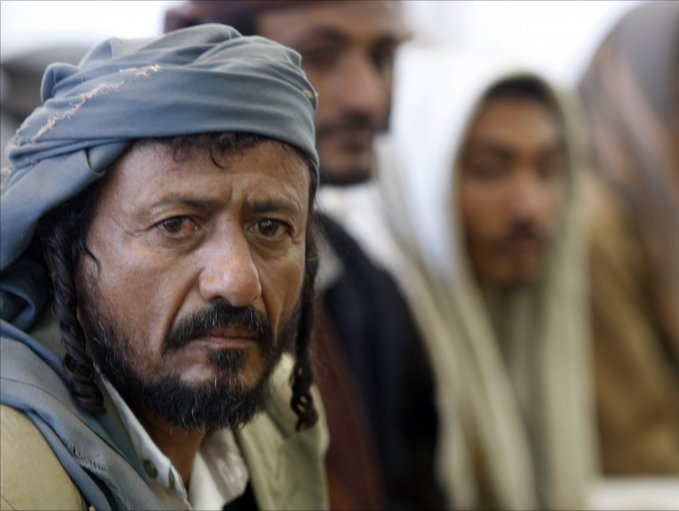 رجموا، نشروا، جربوا، ماتوا قتلاً بالسيف(11: 37أ)
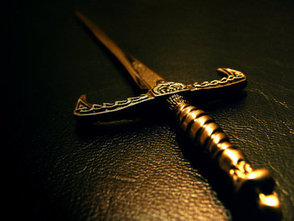 طافوا في جلود غنم وجلود معزى، معتازين مكروبين مذلين(11: 37ب)
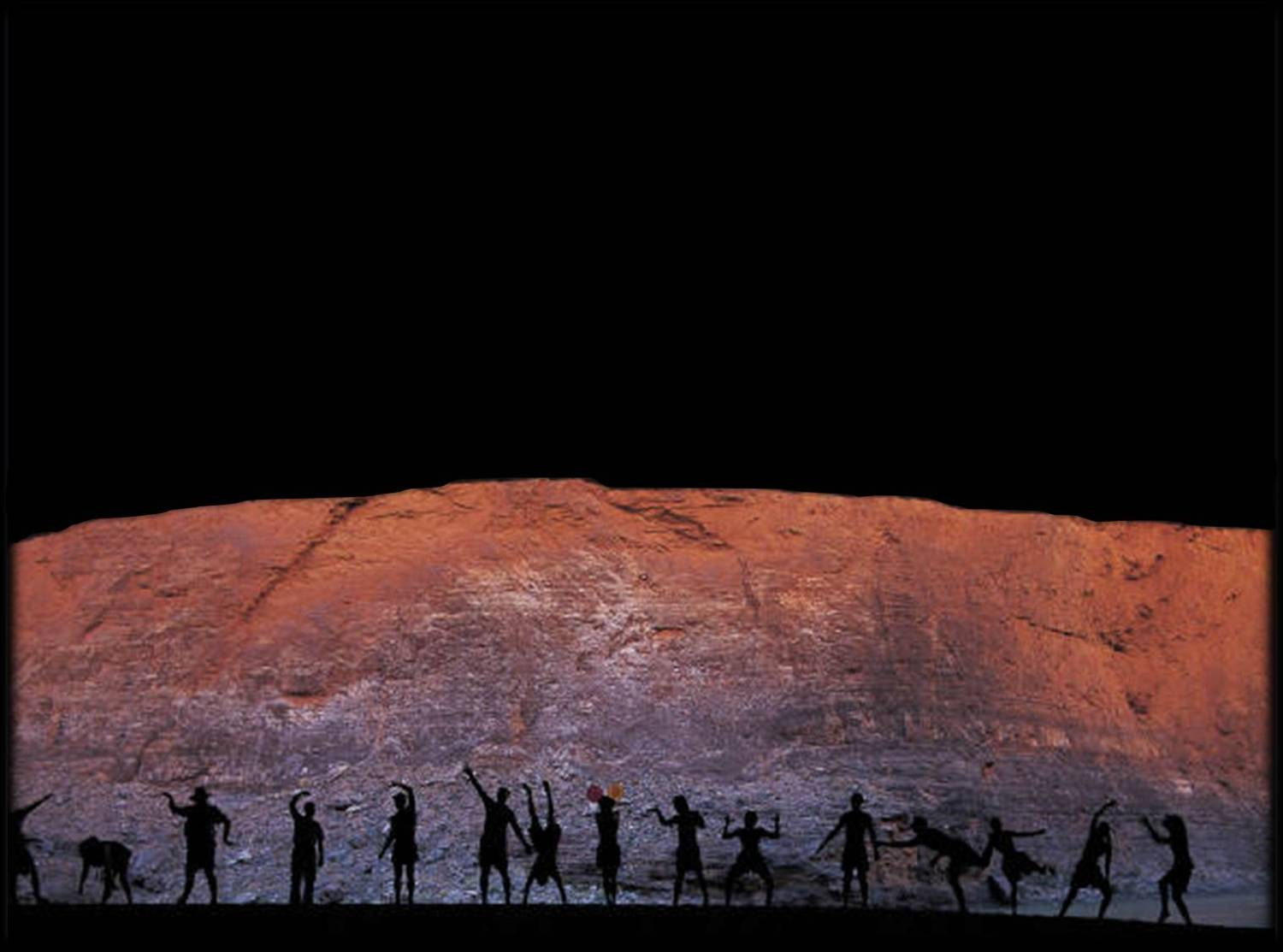 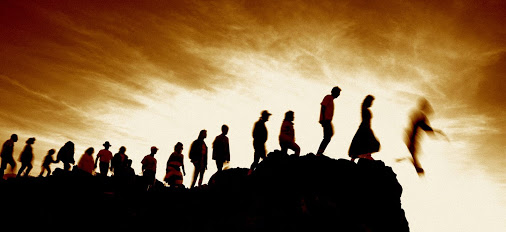 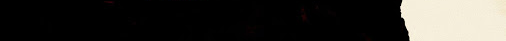 وهم لم يكن العالم مستحقاً لهم، تائهين في براري وجبال ومغاير وشقوق الأرض.(11: 38)
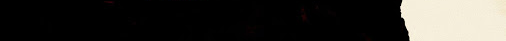 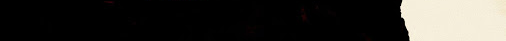 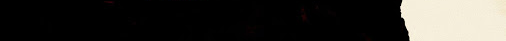 فهؤلاء كلهم مشهوداً لهم بالإيمان، لم ينالوا الموعد، إذ سبق الله فنظر لنا شيئا أفضل، لكي لا يكملوا بدوننا.(11: 39-40)
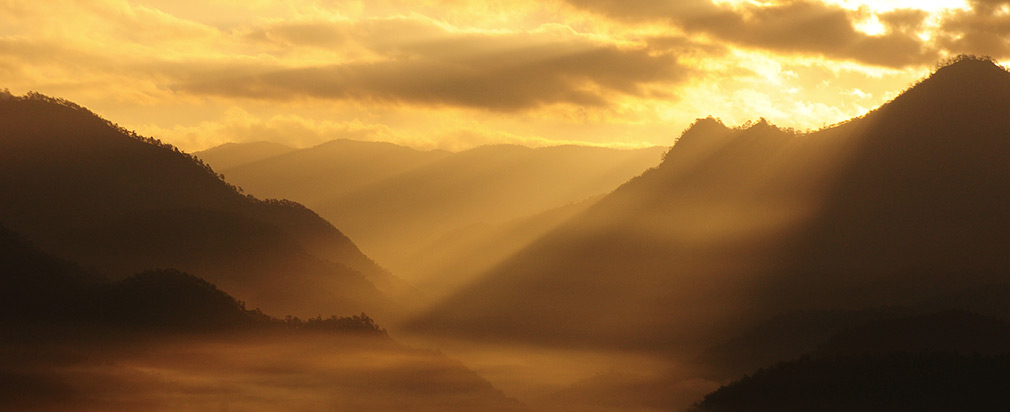 [Speaker Notes: The faith of OT saints was never fully rewarded in this life (11:39).
Their delayed reward allows us to be rewarded with them (11:40).]
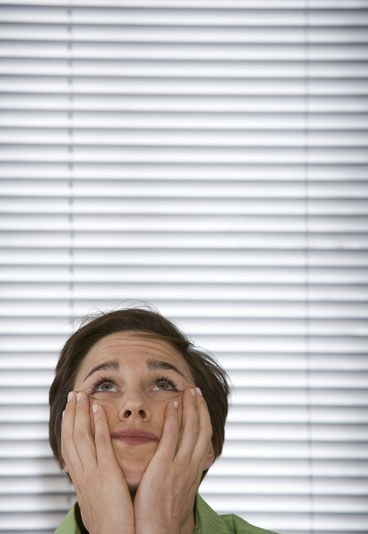 كيف تستطيع     أن تنتظر    بإيمان؟
[Speaker Notes: How can you wait in faith? Actually, I struggled with whether to call this passage one of waiting, though each person did wait for the promise of God and never saw it fulfilled at death.]
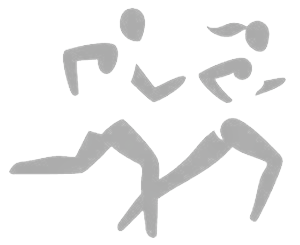 ثابر
دراسة في عبرانيين
[Speaker Notes: But is waiting to be contrasted with running?  After all, the overall theme of Hebrews is to press on!  This section ends with a specific exhortation…]
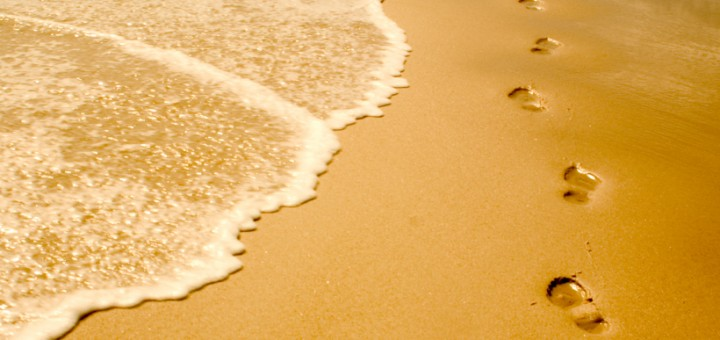 3. أركض على خطى يسوع الذي ركض أمامك (12: 1-3).
[Speaker Notes: Mimic the perseverance that Christ showed.]
عبرانيين 12: 1-2

لذلك نحن أيضاً إذ لنا سحابة من الشهود مقدار هذه محيطة بنا، لنطرح كل ثقل، والخطية المحيطة بنا بسهولة، ولنحاضر بالصبر في الجهاد الموضوع أمامنا

2 ناظرين إلى رئيس الإيمان ومكمله يسوع، الذي من أجل السرور الموضوع أمامه، احتمل الصليب مستهيناً بالخزي، فجلس في يمين عرش الله.
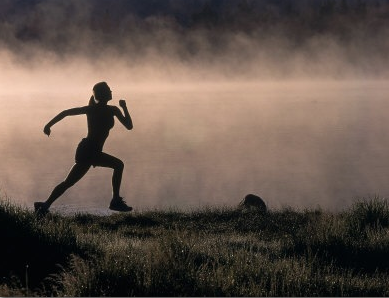 الآية الرئيسية
أثبت في موقفك (أركض) من خلال التركيز على مثال المسيح في التحمل (12: 1-2).
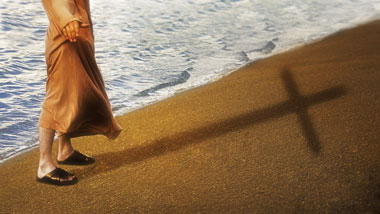 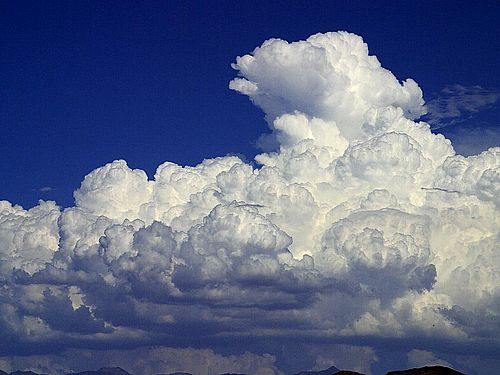 لذلك نحن أيضاً إذ لنا سحابة من الشهود مقدار هذه محيطة بنا(12: 1أ)
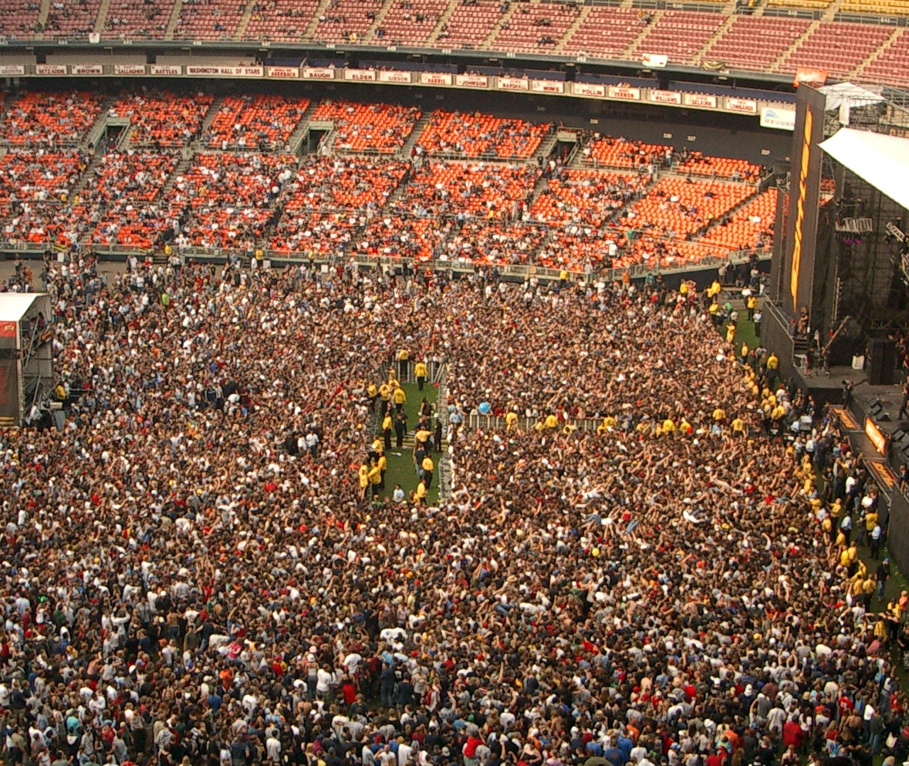 أدرك أنك لست وحدك
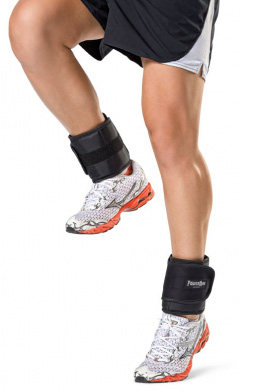 ... لنطرح كل ثقل، والخطية المحيطة بنا بسهولة …(12: 1ب-ت)
قلِّم حياتك
[Speaker Notes: Rid yourself of anything weighing you down (12:1b).
Rid yourself especially of the sin of unbelief (12:1c).]
ولنحاضر بالصبر في الجهاد الموضوع أمامنا(12: 1ث)
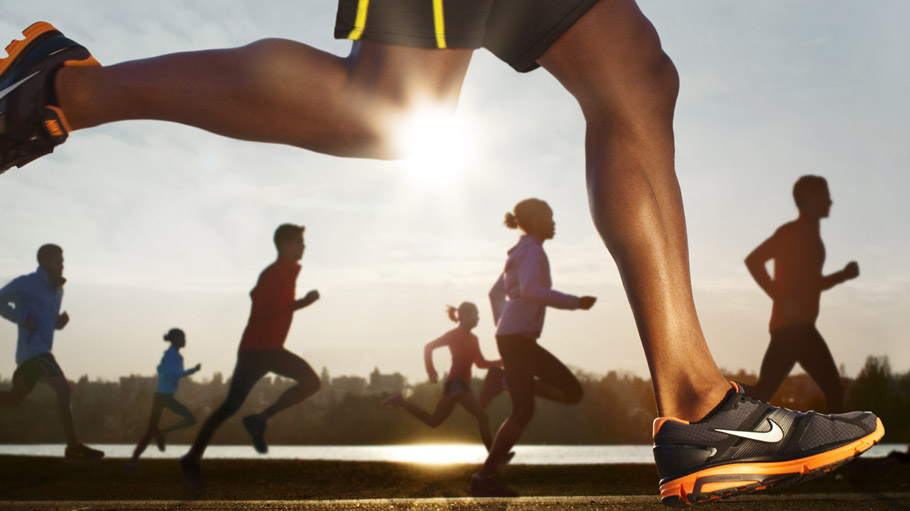 أركض في السباق الصحيح  بثبات
ناظرين إلى رئيس الإيمان ومكمله يسوع، الذي من أجل السرور الموضوع أمامه، احتمل الصليب مستهيناً بالخزي، فجلس في يمين عرش الله (12: 2)
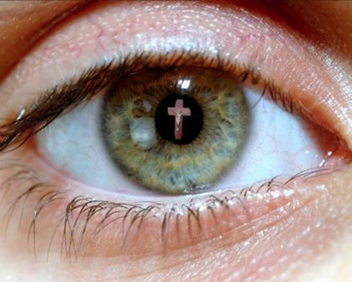 ركز على مكافأة الله على احتمال المسيح
[Speaker Notes: Focus on how God rewarded Christ's endurance:
Jesus leads us in our faith (12:2a).
Jesus completes our faith (12:2b). 
Jesus saw faith's joyful reward (12:2c).
Jesus endured the shame of the cross (12:2d).
Jesus experienced faith's reward of honor (12:2e).]
فتفكروا في الذي احتمل من الخطاة مقاومة لنفسه مثل هذه لئلا تكلوا وتخوروا في نفوسكم.(12: 3)
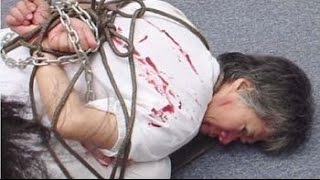 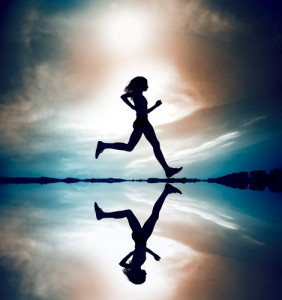 أركض بينما تنتظر ـــــ مثل أولئك الذين قبلك(الفكرة الرئيسية)
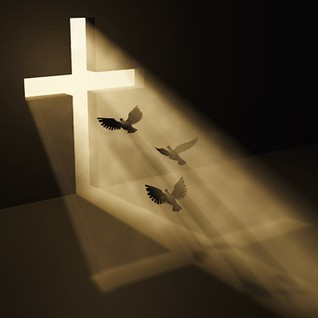 1. يرى الإيمان رجاء غير منظور        (11: 1-3)
[Speaker Notes: How can you wait in faith?  Faith sees an unseen hope.  Now the theoretical principle gets practical with many examples.  IN the rest of the chapter we are exhorted to…]
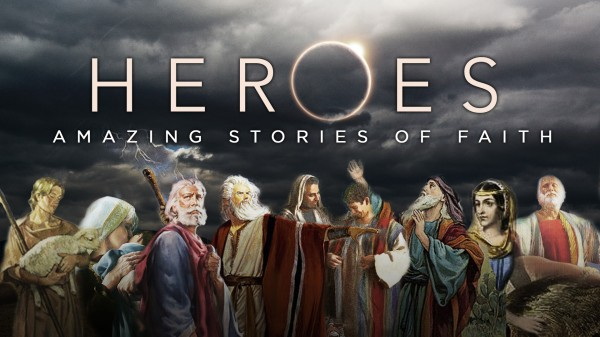 2. تمثل بقديسي العهد القديم الذين ثابروا (11: 4-40)
[Speaker Notes: Mimic OT heroes who endured despite not seeing God fulfill his promises.]
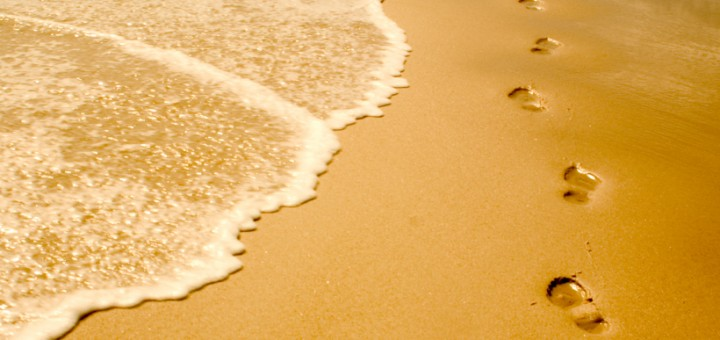 3. أركض على خطى يسوع الذي ركض أمامك (12: 1-3).
[Speaker Notes: Mimic the perseverance that Christ showed.]
كيف يمكنك أن تركض بينما تنتظر؟
أدرك أنك لست وحدك
قلِّم حياتك
أركض في السباق الصحيح بثبات
ركز على المسيح
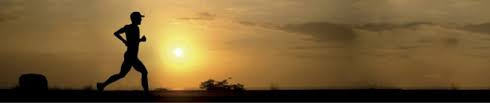 Black
أحصل على هذا العرض التقديمي والنص مجاناً
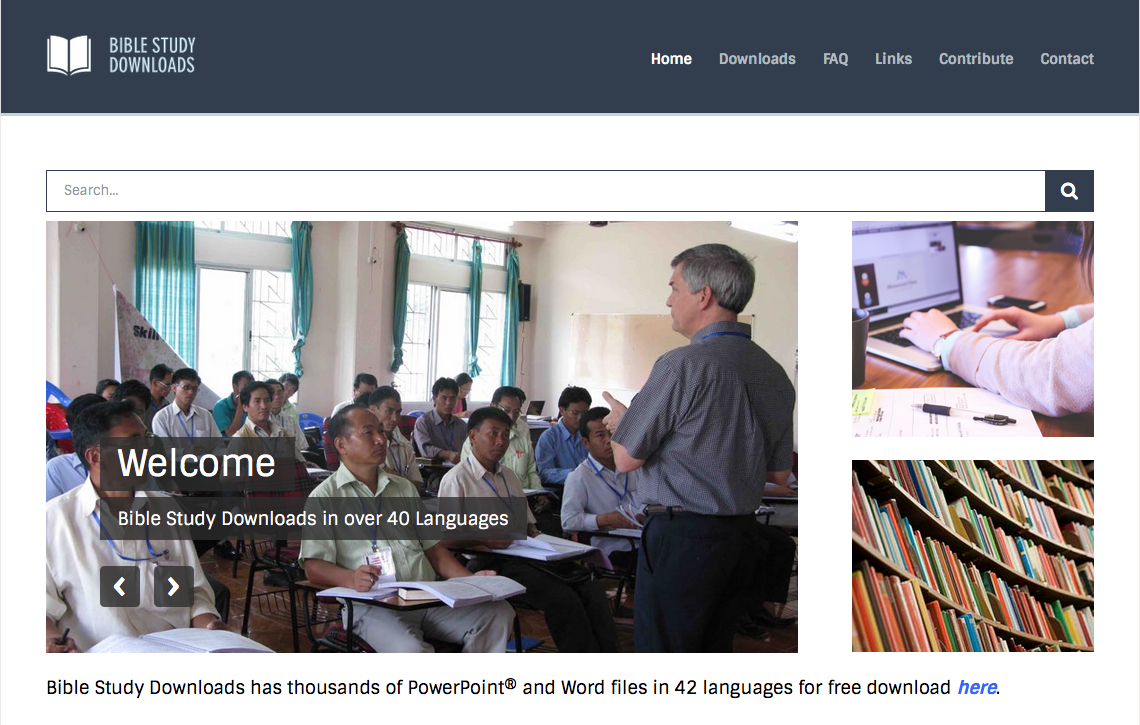 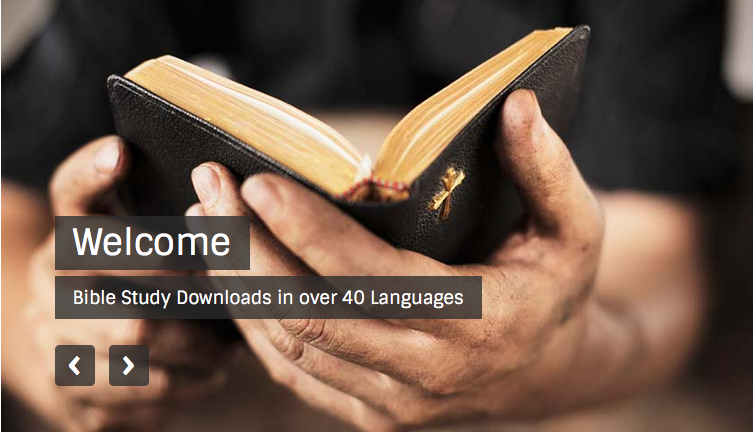 على رابط وعظ العهد الجديد  BibleStudyDownloads.org